největší jezero  JA 
 třetí nejdelší řeka JA
 nejvyšší vodopády na světě 
 obrovští hadi,jaguáři, pásovci
 zasněžené vrcholky And, pralesy, plošina Gran Sabana , stolové hory Guyanské vysočiny, Orinocká nížina 
 písčitá pobřeží s kosovými palmami
 despotický prezident
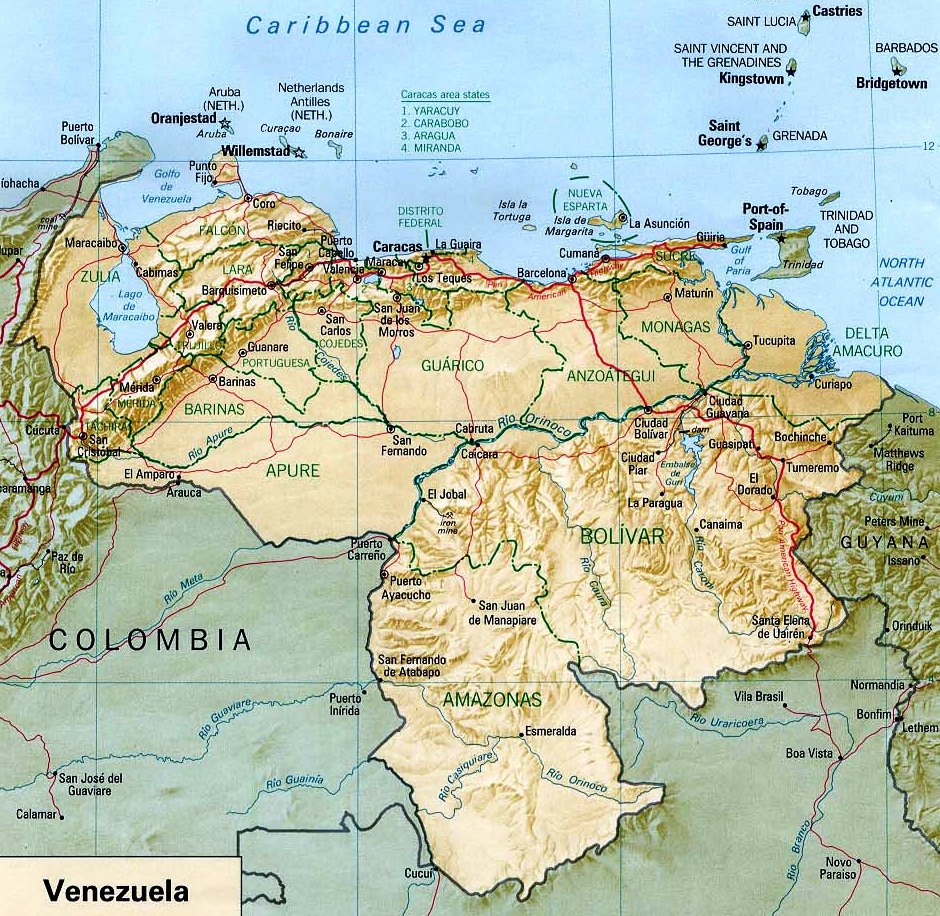 VODSTVO
ORINOKO
MARACAIBO
BIFURKACE – rozvětvení, rozdělení, řeky do dvou koryt v oblastech plochých rozvodí např: Casiquiare
SALTO ANGEL / CHURÚN   -  NP Canaima
BIFURKACE - Casiquiare - Amazonka/Orinoko
PODNEBÍ
ROVNÍKOVÉ ,TROPICKÉ
srážky v letních měsících do 1700 mm/rok
Zimní měsíce - období sucha
teploty v letních měsících 20 - 28°C
HOSPODÁŘSTVÍ
TĚŽBA ROPY A ZEMNÍHO PLYNU, žel. rudy, bauxitu, diamantů
PRŮMYSL- petrochemický, strojírenský
HYDROELEKTRÁRNY
STEPI A SAVANY (LLANOS) - zemědělské využití
cukrová třtina, kukuřice, rýže, banány, sorgo, maniok, káva, trop. dřevo,
rybolov, chov prasat, skotu
POBŘEŽNÍ OBLAST
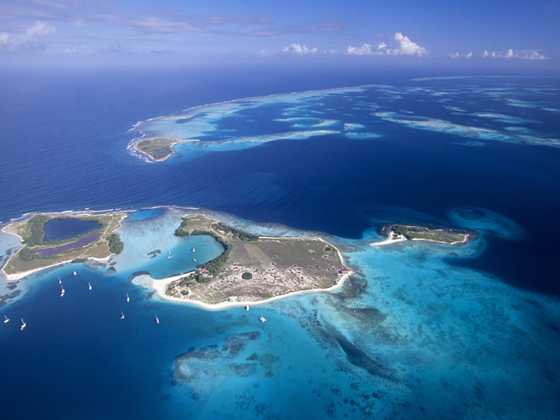 STOLOVÉ HORY – ANGELŮV VODOPÁD
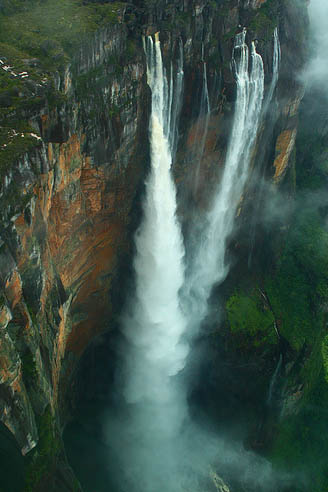 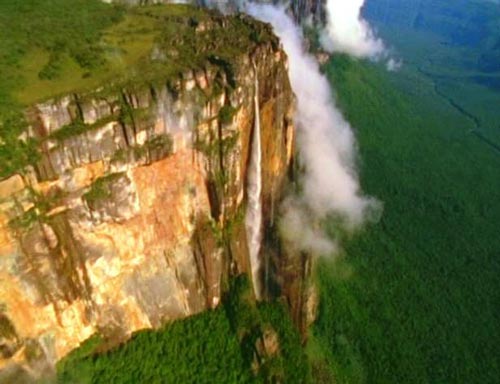 PRALESNÍ OBLASTI
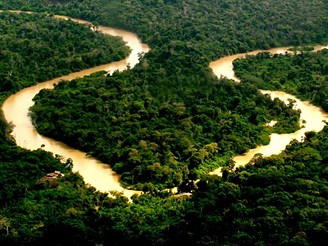 ROPA A HUGO CHAVÉS
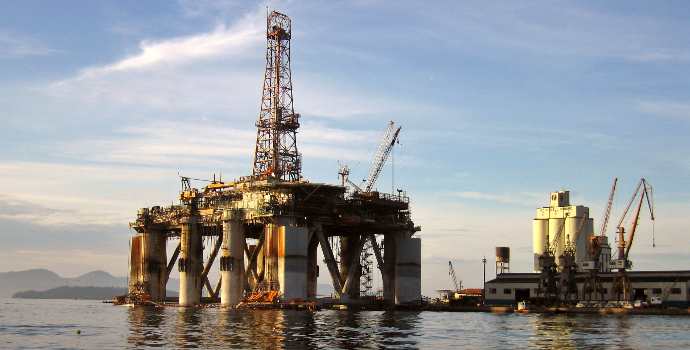